ПОРЕСКИ АСПЕКТИ СТЕЧАЈА
Душанка Вучинић
Књиговођа и порески саветник у стечају
Ђорђе Јокић
Стечајни управник
септембар 2020.године
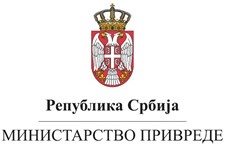 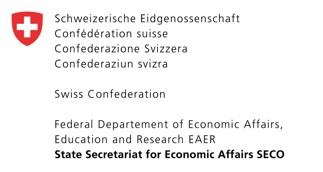 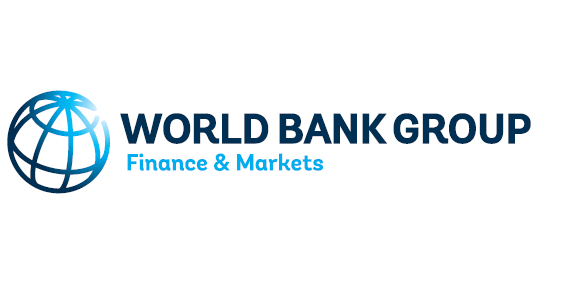 РЕГИСТРАЦИЈА ОТВАРАЊА СТЕЧАЈНОГ ПОСТУПКА И ПРОМЕНЕ ЗАКОНСКОГ ЗАСТУПНИКА КОД АПР И ПОРЕСКЕ УПРАВЕ
Стечајни управник
Привредни суд
Након регистрације промене законског заступника у АПР и Пореској управи, приступ електронским сервисима Пореске управе врши се путем квалификованог електронског сертификата стечајног управника са чипом (енг. Smart Card) издатим од стране једног од Сертификационих тела у Републици Србији: ПКС (Привредна комора Србије), МУП (Министарство унутрашњих послова), ПТТ (Пошта Србије), Halcom.

Законски заступник правног лица односно стечајни управник може електронским путем овластити  друго лице за употребу електронских сервиса Пореске управе.

Стечајни управник по пријему потврде о извршеној регистрацији промена на ПИБ-у, путем електронског сервиса Пореске управе у ПДВ регистру, врши измену података за обвезника пореза на додату вредност (пример: нови рачун)
Решење о отварању стечаја
Пример: уноси се нови рачун  стечајног дужника
АПР
Подаци о регистрованим променама
по службеној дужности региструје отварање стечајног поступка, промене у називу привредног друштва као и промену законског заступника дужника
потврда о извршеној регистрацији на Обрасцу РЕГ - Потврда о извршеној регистрацији
Централа Пореске управе
региструје промене на ПИБ-у и доставља их у електронској форми Агенцији за привредне регистре
Порески обвезник
(Стечајни дужник)
ПОТРАЖИВАЊЕ РЕПУБЛИЧКЕ ПОРЕСКЕ УПРАВЕ И ЛОКАЛНЕ ПОРЕСКЕ АДМИНИСТРАЦИЈЕ ПРЕМА СТЕЧАЈНОМ ДУЖНИКУ
Локална пореска администрација
обавештење о отварању стечајног поступка
-пореска пријава (порез на добит) 
-порески биланс
-захтев за брисање из система ПДВ обвезника.
-пописна листа 
-пореска пријава (порез на мањак)
обавештење о отварању стечајног поступка
Стечајни управник
Пореска управа
Уколико стечајни управник утврди да у претходних 12 месеци није остварен укупан промет већи од 8.000.000 динара, као и  да у наредних 12 месеци неће бити остварен укупан промет већи од 8.000.000 динара може путем електронског сервиса Пореске управе у ПДВ регистру да поднесе захтев за брисање из система ПДВ обвезника.
Стечајни управник  мора доставити у законском року пореску пријаву и порески биланс са стањем на дан који претходи дану  отварања стечајног поступка како би се у поступку пријављивања дугованих јавних прихода пријавила  и евентуална обавеза по основу пореза на добит.
Наведене пореске обавезе нису обавезе стечајне масе! 
Сходно члану 25. став 2. Закона о пореском поступку и пореској администрацији, Обавеза подношења пореских пријава односи се на стечајног управника, који је дужан да у поступку стечаја подноси пореске пријаве у складу са пореским прописима, укључујући и пореску пријаву за порески период за који је рок за подношење пријаве датум после датума отварања поступкаликвидације, односно стечаја“.
Приликом утврђивања висине пореског дуга за сврху пријављивања пореског потраживања у стечајном поступку, порески инспектор првенствено утврђује да ли је стечајни дужник поднео све пореске пријаве које је био дужан да поднесе до дана отварања стечајног поступка.  
Уколико се утврди да све пријаве нису поднете не постоји званично мишљење надлежних органа ко је дужан да исте поднесе.
Стечајни управник је у обавези да писменим путем обавести све повериоце који су му у том тренутку познати о отварању стечајног поступка.
ЈАВНИ ПРИХОДИ КОЈЕ АДМИНИСТРИРА РЕПУБЛИЧКА ПОРЕСКА УПРАВА И ЛОКАЛНА ПОРЕСКА АДМИНИСТРАЦИЈА
Застареле обавезе оспорити са позивом  на члан 23. став 1. тачка 2. као и на члан 114. Закона о пореском поступку и пореској администрацији
Пореска управа
Локална пореска администрација
Актуелни рачуни:

-Обједињена наплата

-Порез на добит 

-Порез на додатну вредност

-Доприноси на зараде

-Порез на зараде

-Порез на регистровано оружје

-остали порези
У поступку испитивања и оспоравања дугованих јавних прихода стечајни управник треба да утврди да ли је дошло до прекида застаре сходно члану 114д Закона о пореском поступку и пореској администрацији као и члана 114е.

Према одредби члана 114е „Одредбе овог закона којима се уређује застарелост права на утврђивање, наплату и повраћај не примењују се на доприносе за обавезно социјално осигурање“.
Актуелни рачуни:

-Порез на имовину обвезника који воде пословне књиге (Према одредби члана 12. став 6. Закона, која се примењује од 1. јануара 2014. године, порез на имовину на непокретности обвезника који води пословне књиге, коју од настанка пореске обавезе исказује у својим пословним књигама као добро искључиво намењено даљој продаји, не плаћа се за годину у којој је пореска обавеза настала, као ни за годину која следи тој години).

-Посебна накнада за заштиту и унапређење животне средине 

-Комунална таксе за истицање фирме на пословном простору 

-Комунална таксе за коришћење обале у пословне и било које друге сврхе
Сходно члану 6. Закона о финансирању локалне самоуправе, јединици локалне самоуправе припадају изворни приходи остварени на њеној територији.

Законом о порезима наимовину, уређено је опорезивање права својине као и право коришћења или државине непокретности.
 
Законом о накнадама за коришћење јавних добара уређено је утврђивање накнаде за заштиту и унапређивање животне средине правних лица и предузетника који обављају одређене активности које утичу на животну средину, односно физичко лице које утиче на животну средину.
ПРОДАЈА ПРАВНОГ ЛИЦА У СТЕЧАЈУ КАО ПРЕДМЕТ ОПОРЕЗИВАЊА ПОРЕЗОМ НА ПРЕНОС АПСОЛУТНИХ ПРАВА
Стопа = 2,5%
Купац
Пореска управа
Пореска пријава
Према члану 31. став 1. тачка 8а) Закона о порезима на имовину, порез на пренос апсолутних права не плаћа се код продаје правног лица као стечајног дужника - у сразмери са учешћем друштвеног, односно државног капитала у укупном капиталу тог правног лица.
Терет доказивања учешћа је на пореском обвезнику.
Проценитељ
Обвезник пореза на пренос апсолутних права према члану 25. став 4. Закона о порезима на имовину  лице које стиче апсолутно право (Купац);
-пореска обавеза настаје даном закључења уговора (независно од тога да ли су се и када стекли услови за упис купљеног права својине у катастру и да ли је тај упис извршен);
-пореска пријава се подноси  путем електронских сервиса Пореске управе .
Уговор о продаји
Процена стечајног дужника
Записник о продаји
АПР
-региструје стечајну масу
-региструје промене у власништву капитала
Решење о продаји
Решење о продаји
Стечајни управник
Привредни суд
Обавештење о продаји
Оглас
Продаја
-закључује уговор о купопродаји стечајног дужника као правног лица са купцем;
-сачињава записник о примопредаји предмета купопродаје.
Обуставља поступак стечаја
Именује заступника стечајне масе

Стечајни поступак у односу на стечајног дужника се обуставља, док се наставља у односу на стечајну масу. 

Уговор о купопродаји стечајног дужника као правног лица мора садржати одредбу да имовина стечајног дужника која није била предмет процене улази у стечајну масу.
Продаја без преузимања обавеза

(када купац правног лица није преузео обавезе тог правног лица или је преузео само део тих обавеза, настаје пореска обавеза на пренос апсолутних права  у складу са чланом 24. став 1. тачка 4) Закона о порезима на имовину – али само за имовину која је иначе предмет опорезивања порезом на пренос апсолутних права у складу са чланом 23. Закона о порезима на имовину)
ПРОДАЈА ПРАВНОГ ЛИЦА  У СТЕЧАЈУ – ФИНАНСИЈСКИ ИЗВЕШТАЈИ
Продајом правног лица, стечајни поступак у односу на стечајног дужника се обуставља, док се наставља у односу на стечајну масу. 

Стечајна маса нема својство правног лица и није била обвезник вођења пословних књига и састављања финансијских извештаја. 
Новим Законом о рачуноводству ("Сл. гласник РС", бр 73/2019) прописано је чланом 4. став.4. „да се Одредбе овог закона које се односе на правна лица сходно се примењују на правна лица у стечају са стечајним масама из члана 2. тачка 29) овог закона којим је дефинисано да је  „стечајна маса у смислу овог закона је имовина стечајног дужника над којом се наставља поступак стечаја у случају обуставе или закључења тог поступка над стечајним дужником, у смислу закона којим се уређује стечај“)

Код продаје стечајног дужника као правног лица, Мишљење Министарства финансија br. 011-00-329/2017-16 (I) од 17.7.2017. године је упућивало на књижење које подразумева да се из пословних књига стечајног дужника искњижавају обавезе у корист прихода и имовина која није предмет купопродаје на терет рачуна групе 57, као и да се финансијски извештаји за годину у којој је извршена продаја предају за целу пословну годину, што подразумева обавезу стечајног управника да купцу достави податке о свим променама од почетка пословне године до дана правоснажности решења о обустави стечајног поступка. 

Министарство финансија издало је ново мишљење под истим бројем br. 011-00-329/2017-16 (II) дана 2.11.2017. године усаглашавајући се са ставовима и поступањима АПР, при чему се од правних лица захтева да региструју промену основног капитала, односно изврше брисање раније регистрованог капитала и региструју неновчани капитал у висини купопродајне цене, а да редовне финансијске извештаје за годину у којој је извршена продаја предају од дана продаје до краја пословне године. Купац књижење у овом случају врши на основу биланса оснивања задуживањем рачуна имовине у висини купопродајне цене, а одобравањем рачуна основног капитала у истом износу. 

Међутим, како је Министарство привреде утврдило да АПР нема законског основа да захтева од правних лица промену капитала, тренутан став и поступање АПР и Министарства финансија јесте да се основни капитал не мења, али да се финансијски извештаји предају као да је у питању новоосновано правно лице. 

Последица тога може бити неједнакост између активе и пасиве у оба правца (у активи је исказана имовина у висини уновчења, а у пасиви основни капитал регистрован код АПР) па се поставља питање на који конто је потребно прокњижити насталу разлику. 

Како се у складу са чланом 136. Закона о стечају после продаје стечајног дужника као правног лица, стечајни поступак у односу на стечајног дужника обуставља, не постоји обавеза састављања ванредних финансијских извештаја, с обзиром да је таква обавеза Законом прописана само у случају отварања и закључења стечајног поступка, а не и обустављања истог, док је стечајни управник сходно члану 34. став 5. у обавези да поднесе пореску пријаву и порески биланс у року од 10  дана од дана од правоснажности решења о обустави стечајног поступка услед продаје стечајног дужника као правног лица, на дан правоснажности тог решења, у којем добит утврђује као разлику имовине са краја и са почетка периода стечаја, на начин прописан одредбама члана 34. ст. 4. Закона о порезу на добит.
ПРОДАЈА У СТЕЧАЈУ – ПОРЕСКЕ ОБАВЕЗЕ
- Према члану 6. став 1. тачка 1) Закона о ПДВ сматра се да промет добара и услуга није извршен код  преноса целокупне или дела имовине, са или    без накнаде ако је стицалац обвезник ПДВ-а или тим преносом постане обвезник и ако продужи да обавља исту делатност. 
Сходно наведеном, уколико стечајни управник изврши пренос целокупне или дела имовине, например производни погон са опремом која чини технолошку целину,  пореском обвезнику који настави да обавља исту делатност и при томе уговори да је производни погон опорезив порезом на пренос апсолутних права, а обрачуна пдв на промет опреме која чини технолошку целину, купац се може наћи у ситуацији да му у поступку теренске контроле инспектор оспори право на претходни порез, јер се сходно члану 6. став 1. тачка 1) Закона о порезу на додату вредност сматра се да промет добара није извршен. 

- У ситуацији када је стечајни дужник обвезник ПДВ-а може да изврши продају пословног простора са припадајућом опремом без плаћања пореских обавеза (ПДВ и порез на пренос апсолутних права) у складу са одредбом члана 10. став 2. тачка 2) Закона о порезу на додату вредност, ако испуњава следећа три услова:
Ако продају врши другом обвезнику ПДВ-а;
Ако је са купцем закључен уговор у којем је прецизирано да се тај промет врши са ПДВ-ом, и 
Ако купац пословног простора испуњава услове за стицање права на претходни порез по члану 28. Закона о ПДВ-у.
Промет опреме која је коришћена за потребе функционисања пословног простора сматра се споредном испоруком уз главни промет па се у складу са чланом 4. став 6. Закона о ПДВ-у сматра да је извршен само промет објеката.

ПДВ се не плаћа и на промет земљишта (пољопривредног, шумског, грађевинског, изграђеног или неизграђеног);
ПДВ се не плаћа и на промет добара и услуга за које при набавци обвезник није имао право на одбитак претходног пореза;
ПДВ се не плаћа и на промет добара за која је у претходној фази промета постојала обавеза плаћања пореза у складу са законом којим се уређују порези на имовину.

порез на пренос апсолутних права плаћа се код преноса уз накнаду права својине на непокретности. 
порез на пренос апсолутних права не плаћа се када је обвезник РС, аутономна покрајина, односно јединица локалне самоуправе. 
порез на пренос апсолутних права не плаћа се када је међународним уговором који је закључила РС уређено да се неће плаћати

- Продаја секундарних сировина
Чланом 10. став 2. тачка 1. Закона о порезу на додату вредност прописано је порески дужник „прималац добара или услуга, обвезник ПДВ, за промет секундарних сировина и услуга које су непосредно повезане са тим добрима, извршен од стране другог обвезника ПДВ.  
Дакле при продаји секундарних сировина ПДВ се не обрачунава, али се у рачуну мора позвати на основ ослобађања- Члан 10. став 2. тачка 1. Закона о порезу на додату вредност.  
Сходно члану 40. став. 14. Закона о порезу на добит правних лица „Резидентно правно лице које откупљује секундарне сировине и отпад од резидентног, односно нерезидентног правног лица, дужно је да приликом исплате накнаде тим лицима обрачуна, обустави и на прописани рачун уплати порез по одбитку по стопи од 1% од износа накнаде, као и да поднесе пореску пријаву надлежном пореском органу у року који је прописан овим законом“.
ФИНАНСИЈСКО ИЗВЕШТАВАЊЕ ПРИВРЕДНИХ ДРУШТАВА НАД КОЈИМА ЈЕ ОТВОРЕН СТЕЧАЈНИ ПОСТУПАК
Стечајни управник привредног друштва над којим је отворен стечајни поступак  у обавези је да састави:
- финансијске извештаје у складу са Законом о рачуноводству, са стањем  на дан који претходи дану отварања стечаја,
- почетни стечајни биланс у складу са Законом о стечају, са стањем на дан отварања стечаја.
 
Стечајни управник дужан је да састави извештај о економско-финансијском положају стечајног дужника као и почетни стечајни биланс у ком ће навести и упоредити активу и пасиву стечајног дужника у року од 30 дана од дана преузимања имовине и права стечајног дужника, састави пореску пријаву и порески биланс са стањем на дан који претходи дану отварања стечаја и да исте достави надлежном пореском органу у роковима предвиђеним пореским прописима.
 
Чланом 2. став 1. тачка 11. Закона о рачуноводству, прописано је да се финансијски извештаји, поред тога што се састављају на крају пословне године, а у којима се приказују подаци о пословању за цео извештајни период обједињено, састављају се и у случају отварања стечајног поступка, у року од 60 дана од дана отварања стечајног поступка са стањем на дан који претходи дану отварања стечајног поступка. 

Одредбама члана 21. Закона o ревизији не прави се разлика између правних лица у зависности од тога да ли се налазе у поступку стечаја. 
Министарства финансија Републике Србије бр.404-00-00184-1/2007-16 од 23.02.2007 године. “Ревизија је обавезна за редовне годишње финансијске извештаје великих и средњих правних лица разврстаних у складу са законом којим се уређује рачуноводство, јавних друштава у складу са законом којим се уређује тржиште капитала независно од њихове величине, као и свих правних лица, односно предузетника чији пословни приход остварен у претходној пословној години прелази 4.400.000 ЕУР у динарској противвредности (законска ревизија)”.

Чланом 110.став 3. Закона о стечају прописано је да стечајни судија може да постави ревизора за оцену завршног рачуна односно почетног стечајног биланса, али ова одредба  Закона o стечају не искључује обавезу ревизије редовних годишњих финансијских извештаје привредних друштава над којима је отворен поступак стечаја. 

Од дана отварања стечајног поступка односно од правоснажности решења о наставку стечајног поступка банкротством не врши се обрачун амортизације нематеријалних улагања, некретнина, постројења, опреме, биолошких средстава.
 
Приликом састављања финансијских извештаја од отварања стечајног поступка, у току и при закључењу стечајног поступка не примењују се Међународни стандарди финансијског извештавања односно Међународни рачуноводствени стандарди, као ни општи акт о рачуноводственим политикама у складу са чланом 25. и 26. новог Закона о рачуноводству ("Службени гласник РС", бр. 73/2019).
При састављању финансијских извештаја стечајног дужника примењују се одредбе члана 5. Правилникa о начину признавања, вредновања, презентације и обелодањивања позиција у појединачним финансијским извештајима микро и других правних лица и члана 77. Правилникa о контном оквиру и садржини рачуна у контном оквиру за привредна друштва, задруге и предузетнике, с тим што процењивање имовине која чини стечајну масу врше у складу са прописима којима се уређује стечај и ликвидација привредних субјеката.
ПОРЕЗ НА ДОБИТ
Без обзирана на остварен финансијски резултат у билансу успеха порез на добит стечајни управник обрачунава само у складу са одредбама члана 34. Закона о порезу на добит правних лица.


Правна лица код којих је поступак стечаја започет пре ступања на снагу Закона о изменама и допунама Закона о порезу на добит правних лица од 25.12.2014.године,  порез на добит утврђују по одредбама Закона о порезу на добит правних лица које су важиле до тада и то:
Члан 34.
Добит обвезника у току ликвидације се утврђује као позитивна разлика имовине обвезника са краја и са почетка ликвидационог поступка, односно као разлика имовине у току трајања ликвидационог поступка за који се подноси пореска пријава и порески биланс, утврђена у финансијским извештајима поднетим у складу са прописима којима се уређује рачуноводство и ревизија, при чему је почетни биланс периода ликвидације једнак билансу на крају пореског периода пре почетка ликвидационог поступка.
Обвезник над којим се отвара поступак ликвидације дужан је да надлежном пореском органу поднесе пријаву и порески биланс, и то:
1) са стањем на дан отварања поступка ликвидације - у року од 15 дана од дана достављања финансијских извештаја ;
2) са стањем на дан окончања поступка ликвидације - у року од 15 дана од дана достављања финансијских извештаја.
Период за који се утврђује основица из става 2. овог члана одговара стварном трајању поступка ликвидације, али не може бити дужи од једне године, с тим што, уколико се поступак пренесе у наредну годину, обвезник саставља и порески биланс са стањем на дан 31. децембра текуће године, који се подноси у року од 10 дана од дана истека рока прописаног за подношење финансијских извештаја. 


Утврђивање пореза на добит код правних лица код којих је поступак стечаја отворен после 26. децембра 2014.године врши се у складу са одредбама Закона о изменама и допунама Закона о порезу на добит правних лица од 25. децембра 2014. године и то:
 Члан 34.
„Добит обвезника ...у поступку стечаја од дана доношења решења о отварању стечајног поступка до дана почетка примене плана реорганизације или правоснажног решења о настављању стечајног поступка банкротством, као и у поступку реорганизације, опорезује се у складу са овим законом.
Обвезник из става 1. овог члана подноси пореску пријаву и порески биланс у року од 60 дана од дана:
...
3) отварања поступка стечаја са стањем на дан отварања поступка стечаја;
4) почетка примене плана реорганизације са стањем на тај дан.
Добит обвезника у периоду од правоснажности решења о настављању стечајног поступка банкротством до правоснажности решења о закључењу стечајног поступка (у даљем тексту: период стечаја) утврђује се као позитивна разлика вредности имовине обвезника са краја и са почетка периода стечаја, после намирења поверилаца. Вредност имовине обвезника са почетка периода стечаја је вредност имовине на дан отварања стечајног поступка коригована за промене настале до почетка периода стечаја.
Обвезник из става 3. овог члана подноси пореску пријаву и порески биланс у року од 60 дана од дана:
1) правоснажности решења о настављању стечајног поступка банкротством са стањем на дан правоснажности тог решења;
2) правоснажности решења о закључењу стечајног поступка банкротством на дан правоснажности тог решења.
ПОРЕЗ НА ДОБИТ - ИЗМЕНЕ И ДОПУНЕ
Законом о изменама и допунама Закона о порезу на добит правних лица од 30. децембра 2015.године који се примењује од 01. јануара 2016.године, Законом о изменама и допунама Закона о порезу на добит правних лица од 17. децембра 2017.године који се примењује од 01. јануара 2018.године извршене су измене појединих одредби Закона тако да члан 34. Закона гласи:
 “Добит обвезника у поступку ликвидације, у поступку стечаја од дана доношења решења о отварању стечајног поступка до дана почетка примене плана реорганизације или правоснажног решења о настављању стечајног поступка банкротством, као и у поступку реорганизације, опорезује се у складу са овим законом.
Обвезник из става 1. овог члана подноси пореску пријаву и порески биланс у року од 60 дана од дана:
1) покретања поступка ликвидације са стањем на дан који претходи дану покретања поступка ликвидације;
2) окончања, односно обуставе поступка ликвидације са стањем на дан окончања, односно обуставе поступка ликвидације;
3) отварања поступка стечаја са стањем на дан који претходи дану отварања поступка стечаја;
4) почетка примене плана реорганизације са стањем на дан који претходи дану почетка примене плана реорганизације.
Уколико се поступак ликвидације, односно поступак стечаја, односно реорганизација, наставе у наредној календарској години, обвезник из става 1. овог члана подноси и пореску пријаву и порески биланс са стањем на дан 31. децембра текуће године, у складу са чланом 63. ст. 3. и 4. овог закона.
Добит обвезника у периоду од правоснажности решења о настављању стечајног поступка банкротством до правоснажности решења о закључењу стечајног поступка, односно до правоснажности решења о обустави стечајног поступка услед продаје стечајног дужника као правног лица (у даљем тексту: период стечаја) утврђује се као позитивна разлика вредности имовине обвезника са краја и са почетка периода стечаја, после намирења поверилаца. Вредност имовине обвезника са почетка периода стечаја је вредност имовине на дан који претходи дану отварања стечајног поступка коригована за промене настале до почетка периода стечаја у складу са прописима који уређују стечај.
Обвезник из става 4. овог члана подноси пореску пријаву и порески биланс у року од десет дана од дана:
1) правоснажности решења о настављању стечајног поступка банкротством са стањем на дан правоснажности тог решења;
2) правоснажности решења о закључењу стечајног поступка банкротством, односно правоснажности решења о обустави стечајног поступка услед продаје стечајног дужника као правног лица, на дан правоснажности тог решења“. 
Сходно члану 38. став 2. и 7. Закона, порески период за који се пријава подноси је  период од правоснажности решења о наставку стечајног поступка банкротством до правоснажности решења о закључењу стечајног поступка- период стечаја. 

На основу изнетог можемо закључити да се ретко може јавити позитивна разлика која би представљала опорезиву добит, односно ситуација по којој би ликвидационе вредности на крају године односно на дан закључења стечајног поступка биле веће од књиговодствене вредности пре отварања стечајног поступка. У обзир се узима само имовина, а не нето имовина (не узимају се у обзир обавезе). Завршни биланс се саставља након намирења поверилаца стечајног дужника, скоро је немогућа ситуација да имовина после намирења поверилаца буде већа од имовине пре намирења тј.од имовине са почетка стечајног поступка.
ПОРЕЗ НА ДОБИТ - ВИШАК ДЕОБНЕ МАСЕ
Према одредби члана 35. став 1. Закона о порезу на добит правних лица, вишак деобне масе у новцу, односно неновчаној имовини, изнад вредности уложеног капитала који се расподељује члановима привредног друштва над којим је закључен поступак стечаја, сматра се приходом од капитала - дивидендом. 

Вредност вишка деобне масе у неновчаној имовини утврђује се по тржишној вредности имовине, на дан доношења решења о расподели.

Одредбом члана 25. став 1. Закона о порезу на добит правних лица, прописано је да приход који резидентни обвезник оствари по основу дивиденди и удела у добити, укључујући и дивиденду из члана 35. овог закона, од другог резидентног обвезника, не улази у пореску основицу. 
Сходно члану 40. став 1. тачка 1) Закона о порезу на добит правних лица, „уколико међународним уговором о избегавању двоструког опорезивања није друкчије уређено, порез по одбитку по стопи од 20% обрачунава се и плаћа на приходе које оствари нерезидентно правно лице од резидентног правног лица по основу дивиденди и удела у добити у правном лицу, укључујући и дивиденду из члана 35. овог закона“. 

У складу са одредбом члана 71. став 1. Закона о порезу на добит правних лица, на приходе из члана 40. ст. 1, 2, 3. и 14. овог закона за сваког обвезника и за сваки појединачно остварени, односно исплаћени приход исплатилац обрачунава, обуставља и уплаћује на прописане рачуне у року од три дана од дана када је приход остварен, односно исплаћен. 

Начин и поступак утврђивања дивиденде у стечају, прописан је одредбама Правилника о начину и поступку утврђивања дивиденде коју остварују чланови привредног друштва у ликвидацији, односно стечају ("Сл. гласник РС", бр. 14/2016 - даље: Правилник). 

Одредбом члана 61. став 1. тачка 2) Закона о порезу на доходак грађана, приходом од капитала сматрају се дивиденда и учешће у добити. 

Вишак деобне масе у новцу који се, сагласно Закону о стечају, физичком лицу – акционару/уделичару друштва у стечају исплаћује у износу већем од вредности уложеног капитала тог акционара друштва у стечају, сматра се приходом од капитала - дивидендом, сагласно члану 61. став 2. Закона о порезу на доходак грађана, а у вези са чланом 35. став 1. Закона о порезу на добит правних лица, имајући у виду да и вишак деобне масе изнад вредности уложеног капитала који се расподељује акционарима/уделичарима привредног друштва у стечају, има карактер прихода од капитала - дивиденде. 
Порез на приходе од капитала се утврђује и плаћа по одбитку, сагласно одредбама чл. 99. став 1. тачка 3) и 101. Закона о порезу на доходак грађана, што значи да је исплатилац прихода дужан да обрачуна, обустави и уплати порез на прописани јединствени уплатни рачун у моменту исплате прихода од капитала - дивиденде, у складу са прописима који важе на дан исплате прихода. Стопа пореза на приходе од капитала износи 15% (члан 64. ЗПДГ). 

Порески обвезник у стечају нема обавезу плаћања пореза на добит у виду месечних аконтација. Порез на добит плаћа за порески период у року прописаном за подношење пореске пријаве и пореског биланса за тај период.
ЗАКОН О ПОРЕЗИМА НА ИМОВИНУ
("Сл. гласник РС", бр. 26/2001, "Сл. лист СРЈ", бр. 42/2002 - одлука СУС и "Сл. гласник РС", бр. 80/2002, 80/2002 - др. закон, 135/2004, 61/2007, 5/2009, 101/2010, 24/2011, 78/2011, 57/2012 - одлука УС, 47/2013, 68/2014 - др. закон, 95/2018, 99/2018 - одлука УС и 86/2019)
 
Порез на имовину плаћа се на непокретности које се налазе на територији Републике Србије, и то на:
1) право својине, односно на право својине на земљишту површине преко 10 ари;
2) право закупа, односно коришћења, стана или куће за становање, конституисано у корист физичког лица;
3) право коришћења грађевинског земљишта површине преко 10 ари, у складу са законом којим се уређује правни режим грађ. земљишта;
4) право коришћења непокретности у јавној својини од стране имаоца права коришћења, у складу са законом којим се уређује јавна својина;
5) коришћење непокретности у јавној својини од стране корисника непокретности, у складу са законом којим се уређује јавна својина;
6) државину непокретности на којој ималац права својине није познат или није одређен;
7) државину непокретности у јавној својини, без правног основа;
8) државину и коришћење непокретности по основу уговора о финансијском лизингу.

Обвезник пореза на имовину је правно лице које је на непокретности на територији Републике Србије ималац права, корисник или држалац, из члана 2. став 1. овог закона на које се порез на имовину плаћа у складу са чл. 2. и 2а овог закона.

Обавеза по основу пореза на имовину настаје најранијим од следећих дана: даном стицања права на које се порез на имовину плаћа у складу са чланом 2. став 1. и чланом 2а овог закона, даном успостављања државине кад се порез плаћа на државину, даном почетка коришћења, даном оспособљавања, даном издавања употребне дозволе, односно даном омогућавања коришћења имовине на други начин.

Обавеза по основу пореза на имовину престаје најранијим од следећих дана:
1) даном којим пореском обвезнику престаје право, државина или коришћење из члана 2. став 1. овог закона на непокретности, на које се порез на имовину плаћа у складу са чл. 2. и 2а овог закона;
2) даном престанка постојања непокретности;
3) даном почетка примене закона у складу са којим је право, државина или коришћење на које се порез на имовину плаћао престало бити предмет опорезивања;
4) даном којим друго лице стекне право, државину или коришћење на које се порез плаћа.

Даном престанка пореске обавезе на делу земљишта престаје пореска обавеза на преосталом делу земљишта које је површине до десет ари.

Прекид обављања делатности за одређени период не доводи до губитка својства обвезника.
УТВРЂИВАЊЕ ОСНОВИЦЕ ПОРЕЗА НА ИМОВИНУ ЗА НЕПОКРЕТНОСТИ ОБВЕЗНИКА КОЈИ ВОДИ ПОСЛОВНЕ КЊИГЕ
Фер вредност као пореска основица

Основица пореза на имовину за непокретности обвезника који води пословне књиге и чију вредност у пословним књигама исказује по методу фер вредности у складу са међународним рачуноводственим стандардима (МРС), односно међународним стандардима финансијског извештавања (МСФИ) и усвојеним рачуноводственим политикама је фер вредност исказана на последњи дан пословне године обвезника у текућој години.

Ови обвезници порез утврђују на основицу коју чини фер вредност, коју потом множе пореском стопом и умањују за евентуално право на пореско ослобођење на делу непокретности уа коју утврђују порез.

Обвезници који примењују МСФИ за МСП (мала и средња правна лица), као и микро и друга правна лица која примењују Правилник о начину признавања, вредновања, презентације и обелодањивања позиција у појединачним финансијским извештајима микро и других правних лица, немају право да пореску основицу утврђују у висини фер вредности.

Ово је потврђено мишљењем Министарства финансија бр. 430-00-00206/2019-04 од 15. 04. 2019. године чији закључни део гласи: 
„Имајући у виду да је Законом уређено за које непокретности фер вредност  чини пореску основицу, при чему је изричито наведен МСФИ али не и МСФИ за МСП, као и да мала правна лица за признавање, вредновање, презентацију и обелодањивање позиција у финансијским извештајима примењују МСФИ за МСП (тј. Немају могућност да примењују МСФИ), нема законског основа да основицу пореза на имовину за непокретности за које је порески обвезник мало правно лице чини фер вредност непокретности исказана у пословним књигама тог лица.“

Обвезници који имају право да пореску основицу утврђују у висини фер вредности, имају право и на умањење обрачунатог пореза за порез на земљиште под објектом, а што је потврђено мишљењем Министарства финансија бр. 430-00-00418/2016-04 од 30.09.2016. године, чији извод гласи:
 „Према томе обвезник пореза на имовину-правно лице које вредност непокретности у пословним књигама исказује по методу фер вредности у складу са међународним рачуноводственим стандардима (МРС), односно међународним стандардима финансијског извештавања (МСФИ) и усвојеним рачуноводственим политикама, не плаћа порез на имовину за површину земљишта под објектом (који није складишни или стоваришни) на који се порез на имовину плаћа.„

Дефиниција фер вредности према (НСП2) 
„ Фер вредност је процењени износ који би био остварен при продаји имовине у редовној трансакцији између идентификованих вољних тржишних учесника који у потпуности познају све релевантне чињенице и који своје одлуке доносе у складу са својим циљевима “.

 Дефиниција фер вредности према (МСФИ13) 
„ Фер вредност је цена која би била добијена за продају имовине или плаћена за трансфер обавеза у регуларној трансакцији између тржишних учесника на дан процене “.
УТВРЂИВАЊЕ ОСНОВИЦЕ ПОРЕЗА НА ИМОВИНУ ЗА НЕПОКРЕТНОСТИ ОБВЕЗНИКА КОЈИ ВОДИ ПОСЛОВНЕ КЊИГЕ
Књиговодствена вредност као пореска основица

Према члану 7. став 4. до 7. Закона, пореска основица је књиговодствена вредност исказана у пословним књигама пореског обвезника на последњи дан пословне године , и то за следеће непокретности: експлоатациона поља и експлоатационе објекте, објекте у којима су смештени производни погони прерађивачке индустрије који се користе за обављање делатности, објекте за производњу, пренос и дистрибуцију електричне енергије, осим 
трговине и управљања, објекте за производњу гаса, објекте за производњу паре, топле воде, хладног ваздуха и леда, објекте за третман и одлагање отпада, објекте у којима се одвијају процеси неопходни за поновну употребу материјала, складишне и стоваришне објекте.

Наведене непокретности опредељују се према њиховој намени у складу са прописима којима се уређује класификација делатности , односно према Закону  о класификацији делатности и Уредби о класификацији делатности.
 
Један од услова да се за производни погон као пореска основица може узети књиговодствена вредност јесте и тај да се тај објекат фактички користи за производну делатност, односно: 
„...вредност објекта који је, како наводите „према инвестиционо-техничкој документацији намењен производној делатности у којој се деценијама уназад обавњала прозводња“а који је у току целе календарске године за коју се  утврђује порез празан и не користи се као производни погон прерађивачке индустрије (делатност која је према Уредби о класификацији делатности-„Службени гласник РС“, број 54/10, разврстана у Сектор Ц-Прерађивачка индустрија) утврђује се применом критеријума његове корисне површине и просечне цене квадратног метра Пословних зграда и других (надземних и подземних) грађевинских објеката који служе за обављање делатности, у зони у којој се конкретни објекат налати, коју је јединица локалне самоуправе утврдила и објавила у складу са Законом.“ (мишљење Министарства финансија, број 011-00-00612/2016-04 од 18.08.2016. године).
 
Овај начин утврђивања пореске основице за наведене објекте примењује се се само ако се у пословни књигама обвезника посебно исказује вредност објекта а посебно вредност земљишта на којем се ти објекти налазе.
 
Када основицу не чини фер вредност у складу са МРС и МСФИ, а обвезник вредност например складишног објекта у пословним књигама не исказује одвојено од вредности припадајућег земљишта вредност складишта која се укључује у пореску основицу је вредност коју је проценио овлашћени вештак грађевинске струке на последњи дан пословне године у години која претходи пореској години.
 
Према члану 7. став 8. Закона, пореска основица утврђује се увек и само у висини књиговодствене вредности објекта на последњи дан пословне године (по фер вредности или садашња вредност објекта на дан 31.12.2019. године. за утврђивање пореза за 2020. годину), и то за следеће врсте објеката: жичаре, путеве, пруге и друге инфраструктурне објекте, за кабловску канализацију и друге подземне грађевинске објекте у које су смештене мреже намењене протоку воде (за пиће, атмосферске, отпадне и др.), водене паре, топле или вреле воде за потребе грејања и друге потребе корисника, гаса, нафте и нафтних деривата, телекомуникација и слично.
УТВРЂИВАЊЕ ОСНОВИЦЕ ПОРЕЗА НА ИМОВИНУ ЗА НЕПОКРЕТНОСТИ ОБВЕЗНИКА КОЈИ ВОДИ ПОСЛОВНЕ КЊИГЕ
Тржишна вредност као пореска основица

Основицу пореза на имовину пореског обвезника који непокретности у својим пословним књигама не исказује по методу фер вредности чини:
1) за неизграђено земљиште - вредност земљишта;
2) за остале непокретности - вредност објеката увећана за вредност припадајућег земљишта.

Вредност непокретности порески обвезник утврђује применом следећих елемената:
1) корисна површина;
2) просечна цена квадратног метра одговарајућих непокретности у зони у којој се налази непокретност.
 
Највећи број обвезника који обављају непроизводну делатност, пореску основицу за објекте који нису посебно наведени у члану 7. ст. 4 и 8. Закона, утврђиваће као производ корисне површине и просечне цене квадратног метра одговарајуће врсте непокретности у зони у којој се та непокретност налази (утврђене актом јединице локалне самоуправе). То се првенствено односи на све пословне зграде које нису објекти из члана 7. т 4. и 8. Закона, под условом да обвезник вредност тих непокретности не исказује по методу фер вредности у складу са „пуним“ МРС.

За све врсте земљишта (грађевинско-изграђено или неизграђено, пољопривредно, шумско и друго земљиште), без обзира на који  начин ће се утврђивати вредност објеката који се налази на том зељишту, из законских одредаба неспорно произилази да ће се вредност земљишта утврђивати као производ укупне површине земљишта и просечне цене квадратног метра утврђене и објављене за зону у којој се земљиште налази, осим ако обвезник вредност тих непокретности исказује по методу фер вредности применом „пуних“ МРС.

 Дефиниција тржишне вредности према (НСП1) 
„Тржишна вредност је процењени износ за који би непокретности могла да се размени на датум процене вредности између вољног купца и вољног продавца, у трансакцији између независних и неповезаних страна уз адекватан маркетинг, при чему су обе стране поседовале довољно сазнања, поступале разборито и нису биле под принудом “.

 
Дакле, за разлику од тржишне вредности која у својој дефиницији експлицитно изоставља могућност укључења синергетске вредности, дефиниције фер вредности ову врсту изостављања не наглашавају.
МИШЉЕЊА
МИШЉЕЊА МИНИСТАРСТВА ФИНАНСИЈА
Извод из Мишљења Министарства финансија бр. 430-03-00353/2009-04 од 12.1.2010. године „У случају када се над привредним друштвом спроводи стечај банкротством, порез на имовину се плаћа на непокретности које су стална средства (па и када их је обвезник користио за обављање делатности након чега их је, у складу са МСФИ 5, после доношења одлуке о продаји, пренео на рачуне групе 14 - Стална имовина намењена продаји), све до престанка пореске обавезе нпр. због њиховог отуђења.
На имовину за коју обвезнику престане пореска обавеза, сагласно одредби члана 34. став 3. Закона, обвезник подноси пореску пријаву у року од 30 дана од дана настанка такве промене путем „Јединственог информационог система Локалне пореске администрације“.
Чињенично стање од утицаја на постојање пореске обавезе, односно права на пореско ослобођење, у сваком конкретном случају, на основу пружених доказа, утврђује орган јединице локалне самоуправе надлежан за утврђивање, наплату и контролу пореза на имовину."

На основу Мишљења Министарства финансија, бр. 011-00-01311/2014-04 од 21.11.2014. године "Нема основа да се применом члана 12. став 6. Закона о порезима на имовину оствари право на ослобођење од пореза на имовину за 2014. годину - за пољопривредно земљиште на коме је обвезник пореза на имовину који води пословне књиге стекао право својине у 2010-ој години, а које у пословним књигама евидентира на рачуну 140 - Нематеријална имовина за даљу продају, односно на рачуну 141 - Земљиште намењено продаји. 
Наиме, пореском обвезнику је за предметно земљиште обавеза по основу пореза на имовину настала даном стицања права (у конкретном случају у 2010-ој години), а пореско ослобођење почев за 2014. годину за непокретности обвезника који води пословне књиге које од настанка пореске обавезе у пословним књигама исказује као добро искључиво намењено даљој продаји, може се остварити за годину у којој је пореска обавеза настала и за годину која јој следи. 

Према одредби члана 10. Закона, обавеза по основу пореза на имовину настаје најранијим од следећих дана: даном стицања права, даном почетка коришћења, даном оспособљавања, даном издавања употребне дозволе, односно даном омогућавања коришћења имовине на други начин.
Према одредби члана 12. став 6. Закона, која се примењује од 1. јануара 2014. године, порез на имовину на непокретности обвезника који води пословне књиге, коју од настанка пореске обавезе исказује у својим пословним књигама као добро искључиво намењено даљој продаји, не плаћа се за годину у којој је пореска обавеза настала, као ни за годину која следи тој години."
 
СТАВ УПРАВНОГ СУДА
По тужбама стечајних управника на решење о утврђивању пореза на имовину, Управни суд је Пресудио  да  основано тужиоци оспоравају законитост решења о утврђивању пореза на имовину правних лица у стечајном поступку, јер према одредбама члана 88. и члана  89. став 3. Закона о стечају после наступања правних последица отварања поступка стечаја вођење управног или пореског поступка ради утврђивања обавеза више није дозвољено (Пресуда Управног суда Одељење у Новом Саду П1-3 У.589/15 од 03.03.2017.године.
ЗАКОН О НАКНАДАМА ЗА КОРИШЋЕЊЕ ЈАВНИХ ДОБАРА
ЗАКОН О НАКНАДАМА ЗА КОРИШЋЕЊЕ ЈАВНИХ ДОБАРА
("Сл. гласник РС", бр. 95/2018, 49/2019 и 86/2019 - усклађени дин. изн.)

У складу са чланом 134. став 1. тачка 1) Закона о накнадама за коришћење јавних добара ("Сл. гласник РС", бр. 95/2018, 49/2019 и 86/2019 - усклађени дин. изн.) обвезник накнаде за заштиту и унапређивање животне средине је: правно лице и предузетник који обавља одређене активности које утичу на животну средину.

Уредбом о критеријумима за одређивање активности које утичу на животну средину према степену негативног утицаја на животну средину који настаје обављањем активности, износима накнада ("Сл. гласник РС", бр. 86/2019 и 89/2019 - даље: Уредба) уређени су критеријуми за утврђивање накнаде, врши се разврставање делатности према степену негативног утицаја на животну средину (делатности које имају велики, средњи, односно мали степен негативног утицаја на животну средину), ближе се уређује начин обрачунавања накнаде за територију јединице локалне самоуправе, утврђује се износ накнаде за плаћање у зависности од степена негативног утицаја на животну средину и величине обвезника у смислу закона којим се уређује рачуноводство. 

Одредбама члана 2. Уредбе, прописано је да се критеријуми за одређивање негативног утицаја активности које утичу на животну средину правних лица и предузетника утврђују у оквиру претежне делатности коју обавља обвезник накнаде, при чему се под претежном делатношћу, сматра она делатност која је регистрована код Агенције за привредне регистре као и делатност чијим је обављањем правно лице и предузетник остварио највише прихода у години која претходи години за коју се врши утврђивање накнаде за заштиту и унапређивање животне средине. 

Истим чланом Уредбе прописано је и да обрачунати износ накнаде не може бити виши од 0,4% годишњег прихода обвезника накнаде у години која претходи години за коју се врши утврђивање накнаде за заштиту и унапређивање животне средине. 

У складу са напред наведеним, мишљења смо да је привредно друштво у поступку стечаја обвезник накнаде, с обзиром да обвезник и даље обавља активност (нпр. врши продају имовине, остварује приходе од камата идр), а о чему је дужан да сачињава и доставља редовне финансијске извештаје, при чему напомињемо да утврђени износ накнаде за плаћање не може бити већи од 0,4% годишњег прихода обвезника накнаде у години која претходи години за коју се врши утврђивање накнаде за заштиту и унапређивање животне средине.
ПРАВА ЗАПОСЛЕНИХ У СЛУЧАЈУ СТЕЧАЈА ПОСЛОДАВЦА
Права запослених код Националне службе за запошљавање
Сви запослени којима је престао радни однос због отварања стечајног поступка, уз услов да су обавезно осигурани најмање 12 месеци непрекидно или са прекидима у последњих 18 месеци (с тим да се непрекидним осигурањем сматра и прекид обавезног осигурања краћи од 30 дана) остварују право на новчану накнаду преко Националне службе за запошљавање сходно члану 66. и члану 67. став 1. тачка 5) Закона о запошљавању и осигурању за случај незапослености ("Сл. гласник РС", бр. 36/2009, 88/2010, 38/2015, 113/2017 и 113/2017 - др. закон). 






Права запослених пред Фондом солидарности
Да би запослени остварили право у стечајном поступку, потребно је да пријаве своја потраживања.
Када надлежни суд донесе Закључак којим су призната потраживања запосленог (потраживања за неисплаћене минималне нето зараде или накнаде зараде морају бити призната и утврђена Закључком суда у 1. исплатном реду, док потраживања по основу накнаду штете за неискоришћени годишњи одмор, отпремнине због одласка у пензију, накнаде штете због повреде на раду или професионалног обољења морају бити призната и утврђена Закључком суда у 3. исплатном реду), запослени подноси захтев Фонду солидарности у року од 45 дана од дана пријема одлуке суда, којом је утврђено потраживање. Уколико пропусти овај рок, запослени губи право на ово потраживање пред Фондом солидарности. 








Поступак за остваривање права запослених регулисан је чл. 139. до 145. Закона о раду.
Право на исплату потраживања пред Фондом Солидарности нема запослени ако је донето решење о потврђивању усвајања плана реорганизације послодавца над којим је отворен стечај, у складу са законом.
Запослени има право и на уплату доприноса за обавезно социјално осигурање за исплате у складу са прописима о обавезном социјалном осигурању, осим запослених којима је сходно Закључку Владе РС извршено повезивање радног стажа.
Национална служба за запошљавање
Запослени
Захтев (у року од 30 дана од дана престанка радног односа)
Извод из листе признатих потраживања
Захтев (у року од 45 дана од дана пријема одлуке суда)
Фонд солидарности
Запослени
Пријава
Привредни суд
ПРАВА ЗАПОСЛЕНИХ У СЛУЧАЈУ СТЕЧАЈА ПОСЛОДАВЦА
Посебна заштита од отказа уговора о раду 
За време трудноће, породиљског одсуства, одсуства са рада ради неге детета и одсуства са рада ради посебне неге детета послодавац не може запосленом да откаже уговор о раду. Запосленом који је засновао радни однос на одређено време, уговор о раду се продужава до истека коришћења права на одсуство. Решење о отказу уговора о раду је ништаво, ако је на дан доношења решења стечајном управнику било познато постојање околности, или ако је запослени у року од 30 дана обавестио послодавца о наведеним околностима и о томе доставио одговарајућу потврду овлашћеног лекара или другог надлежног органа, а како је прописано одредбом члана 187. Закона о раду. 

Повреда права на имовину у стечајном поступку због ненамирења потраживања из радног односа Устав РС члан 58.став 1.
Пропуст редовног суда да обезбеди намирење потраживања повериоца  из радног односа која су утврђена у стечајном поступку, а против дужника који је у време настанка предметних потраживања имао друштвени капитал, представља повреду уставног права подносиоца на мирно уживање имовине услед које подносиоцу припада право на накнаду материјалне штете у висини износа потраживања утврђеног у стечајном поступку, умањеног за износе који су му по том основу евентуално већ исплаћени.
 
Повезивање радног стажа
Сви запослени који су у периоду од 01.01.1991. до 31.12.2003 године  били пријављени на осигурање, а допринос за пензијско и инвалидско осигурање није уплаћен и који су  поднели захтев надлежном Фонду за пензијско и инвалидско осигурање остварили су право у складу са Законом о уплати доприноса за пензијско и инвалидско осигурање за поједине категорије осигураника-запослених ("Сл. гласник РС", бр. 85/2005) на уплату доприноса односно истима је утврђен стаж осигурања. 
За период до 31.12.2014.године повезивање радног стажа радницима запосленим у друштвеним предузећима  спроводи се на основу Закључка Владе 05 број 43-1343/2007-7 од 20.11.2008.године.
 Министар економије и регионалног развоја и Министар финансија дана 18.03.2009. донели су Процедуру о начину регулисања обавеза за доприносе за пензијско и инвалидско осигурање запослених за субјекте приватизације у случају покретања стечајног поступка.
На основу Процедуре о начину повезивања стажа осигурања бившим запосленим у субјектима над којима је отворен стечајни поступак у 2015., 2016., 2017, 2018. и 2019. години, а у вези са Закључком Владе спроводи се повезивање стажа за бивше запослене у друштвеним предузећима .
ХВАЛА НА ПАЖЊИ! 
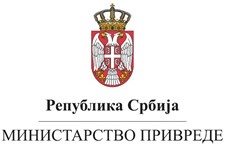 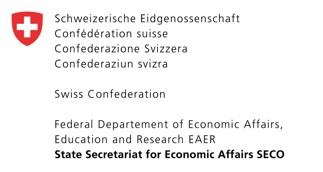 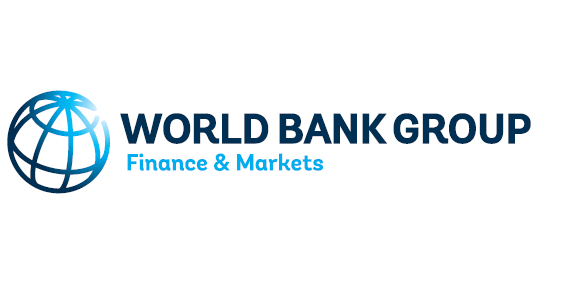